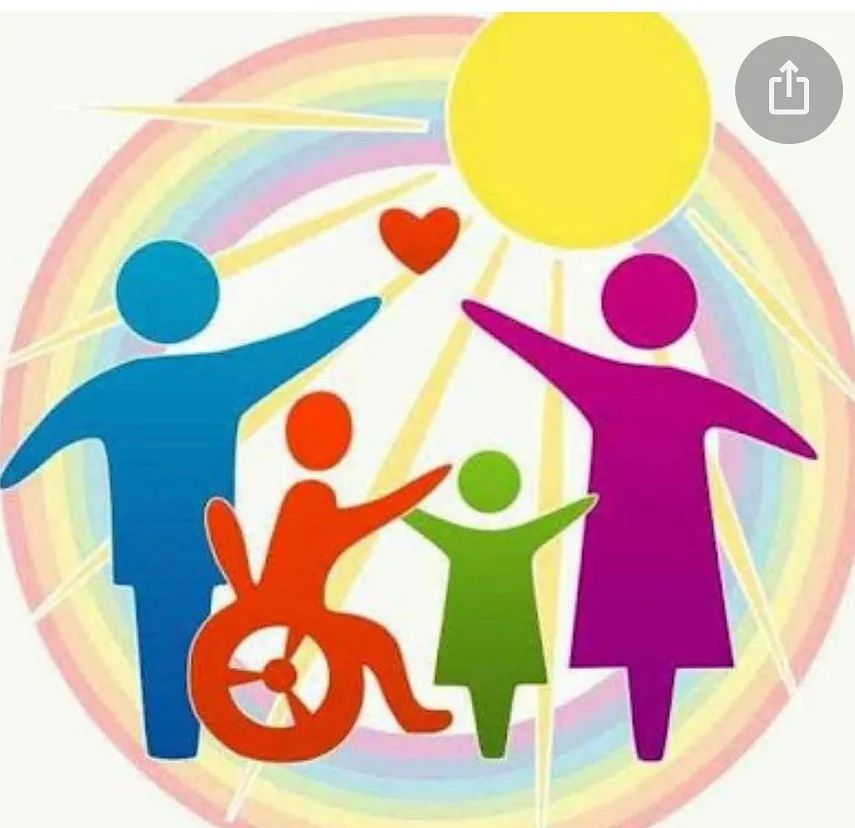 График
 работы территориальной психолого-медико-педагогической комиссии в летний период 
ИЮНЬ – ежедневно с 9.00ч до 12.00ч (кроме субботы и воскресенья)
ИЮЛЬ – запись и диагностика не осуществляются (период отпусков)
АВГУСТ – с 15 августа – ежедневно с 9.00ч до 12.00ч (кроме субботы и воскресенья)

Комплексное обследования ПМПК проводится 
по предварительной записи 
при наличии необходимых документов
Контактный телефон: 8 988 388 97 96